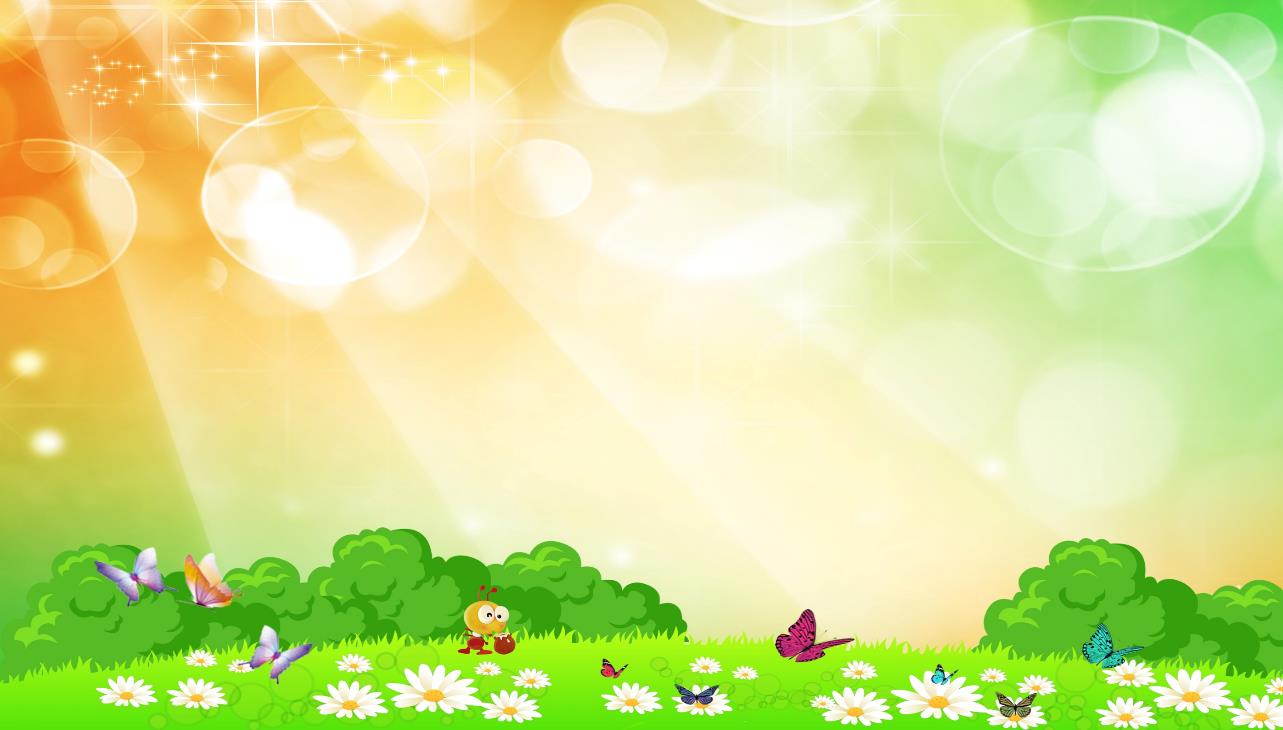 Игра-тренажер«Веселый счет»
Цель: формирование элементарных математических представлений.
Задачи:
Закрепление счета в пределах 10;
Развитие психических процессов (памяти, внимания, мышления)
Задание для ребенка: «Посчитай сколько предметов на рисунке, выбери соответствующую цифру из вариантов ответов и щелкни по ней.» При щелчке на неправильный ответ цифра исчезнет. 
При щелчке на правильный ответ цифра сделает круг.
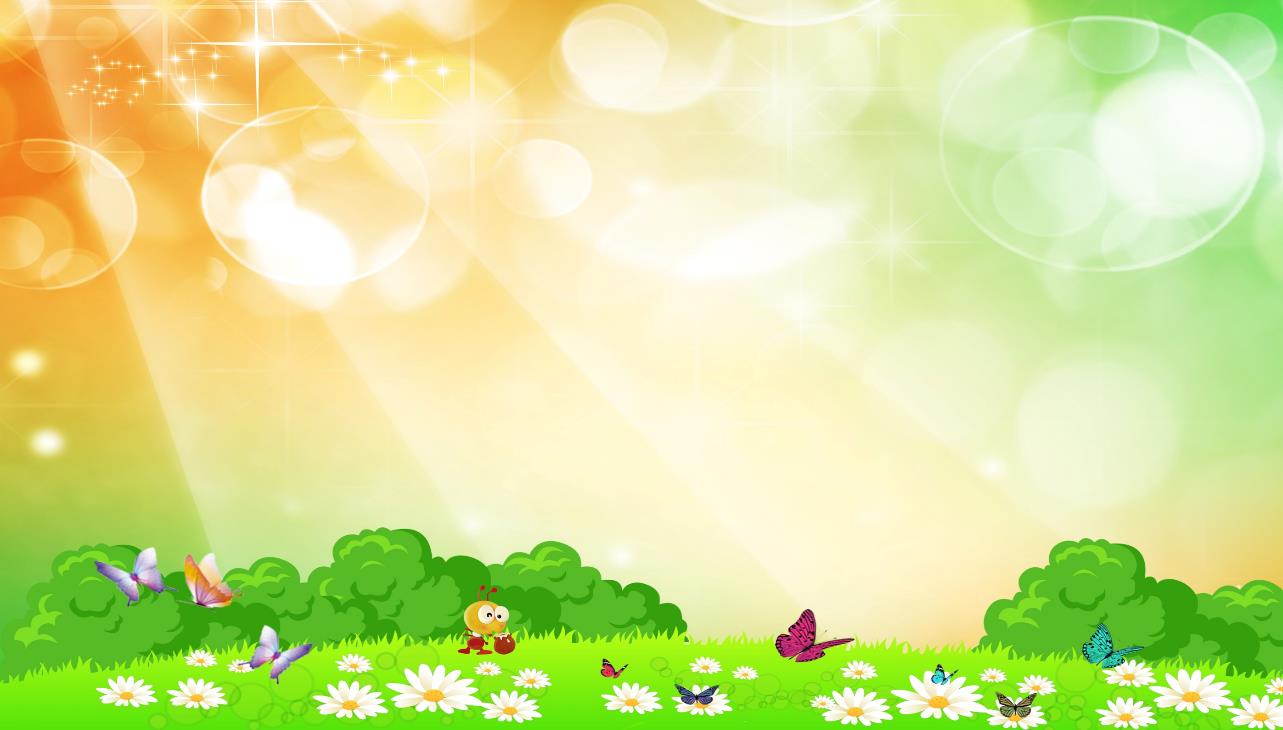 5
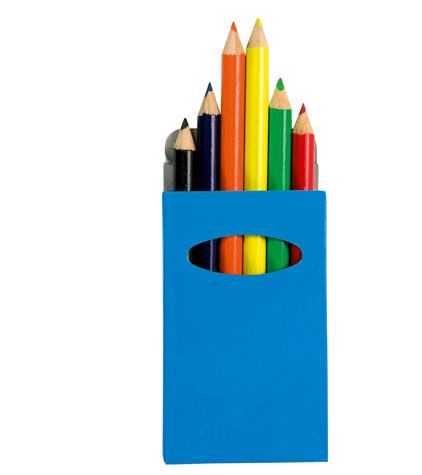 6
7
8
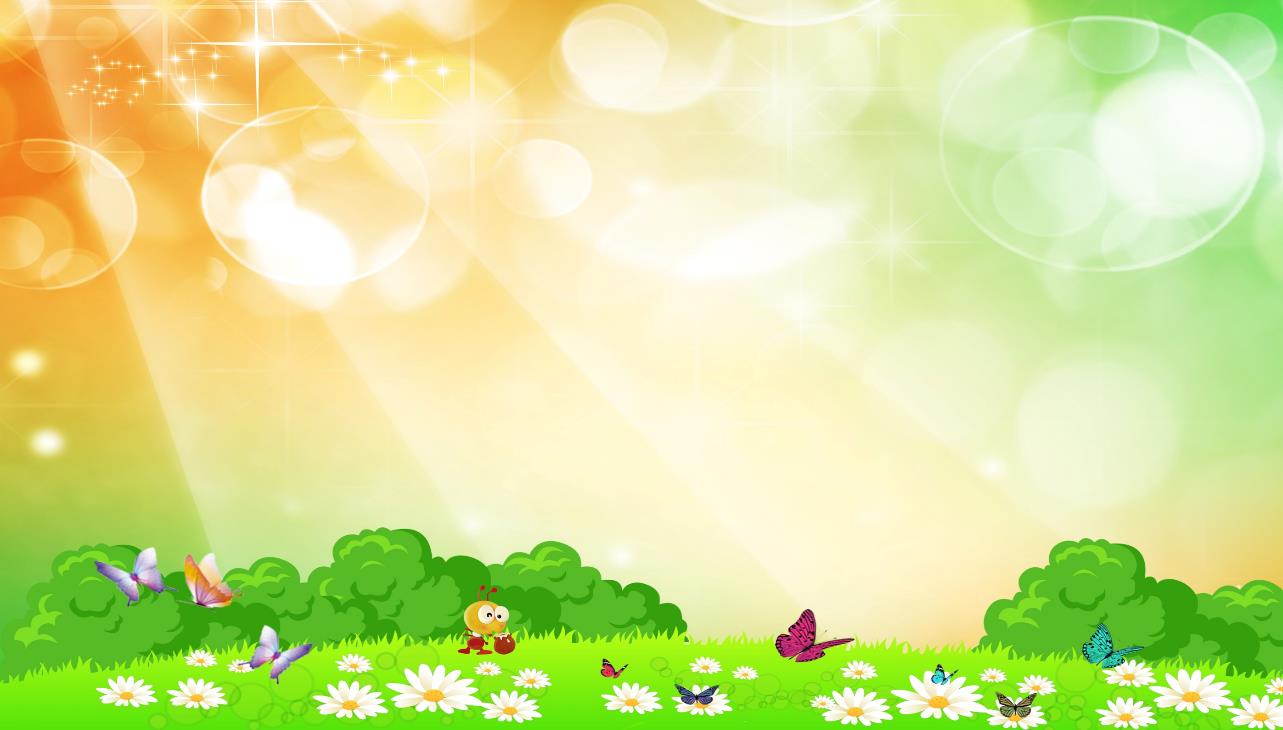 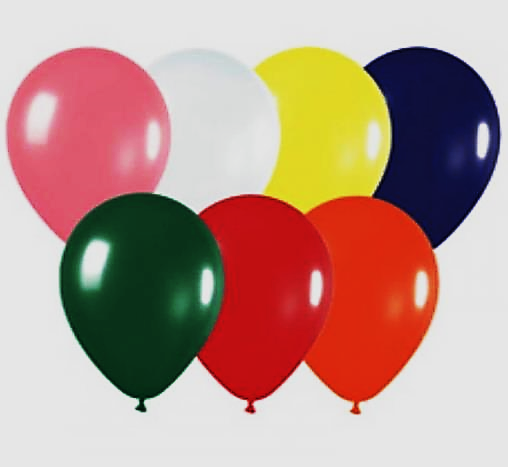 6
7
8
9
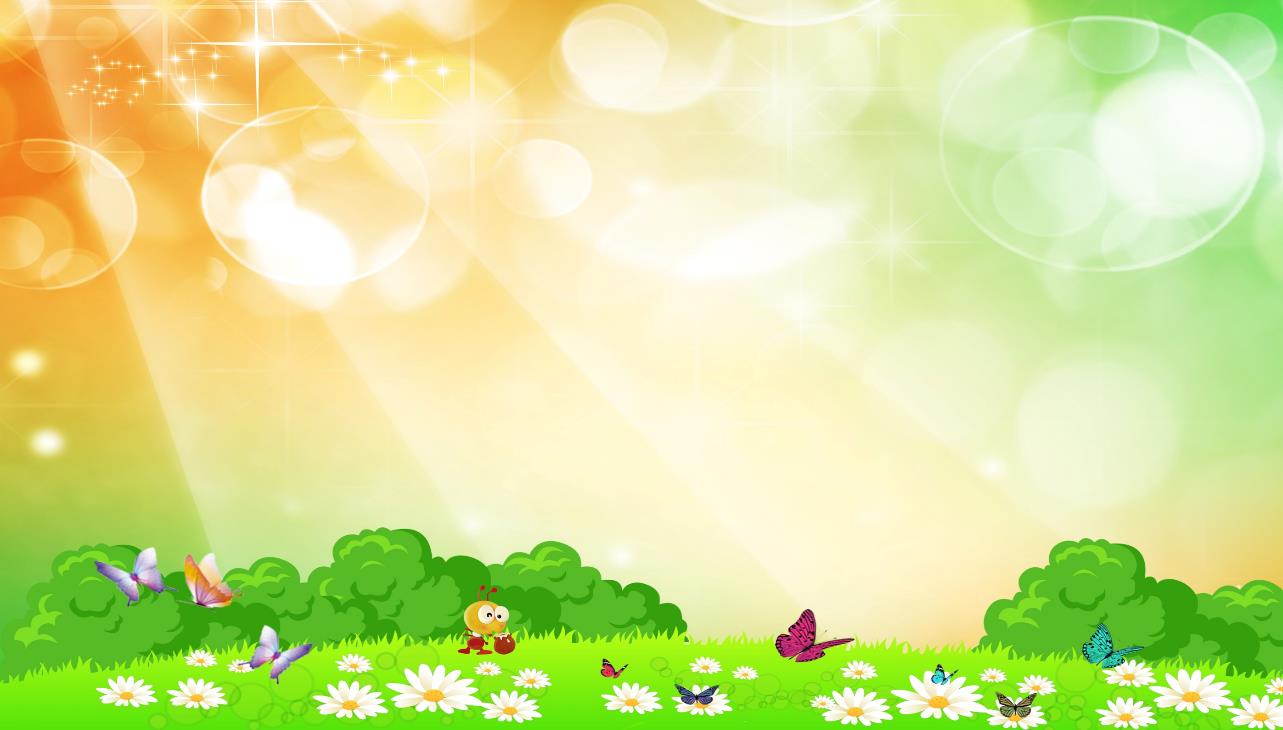 6
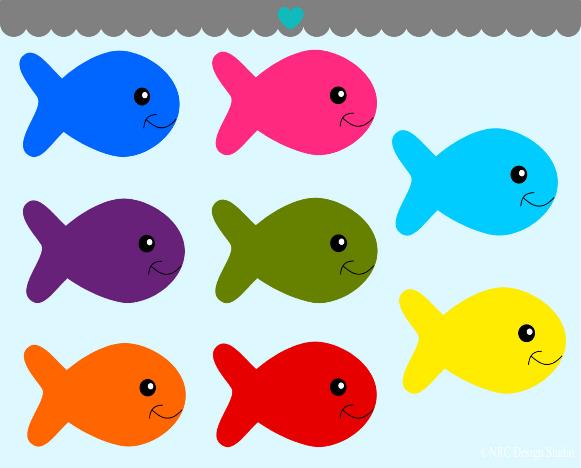 7
8
9
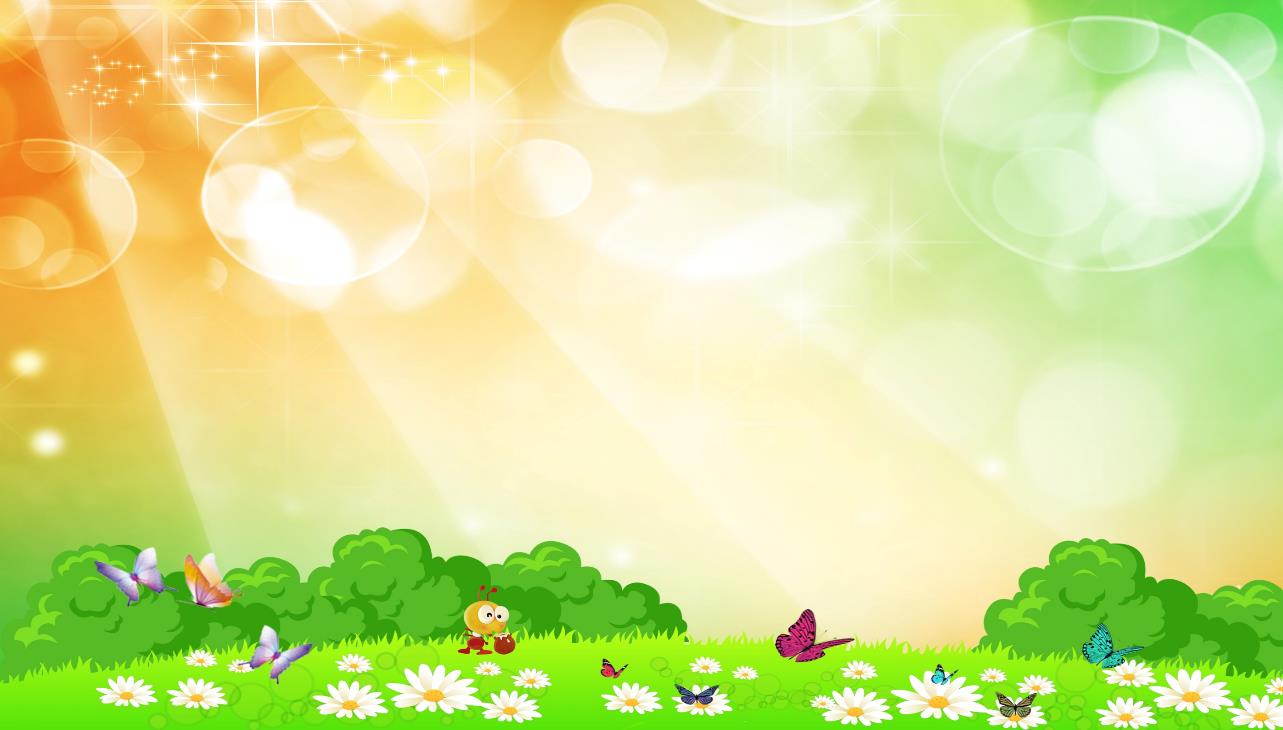 6
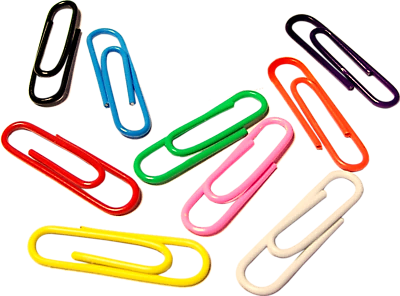 7
8
9
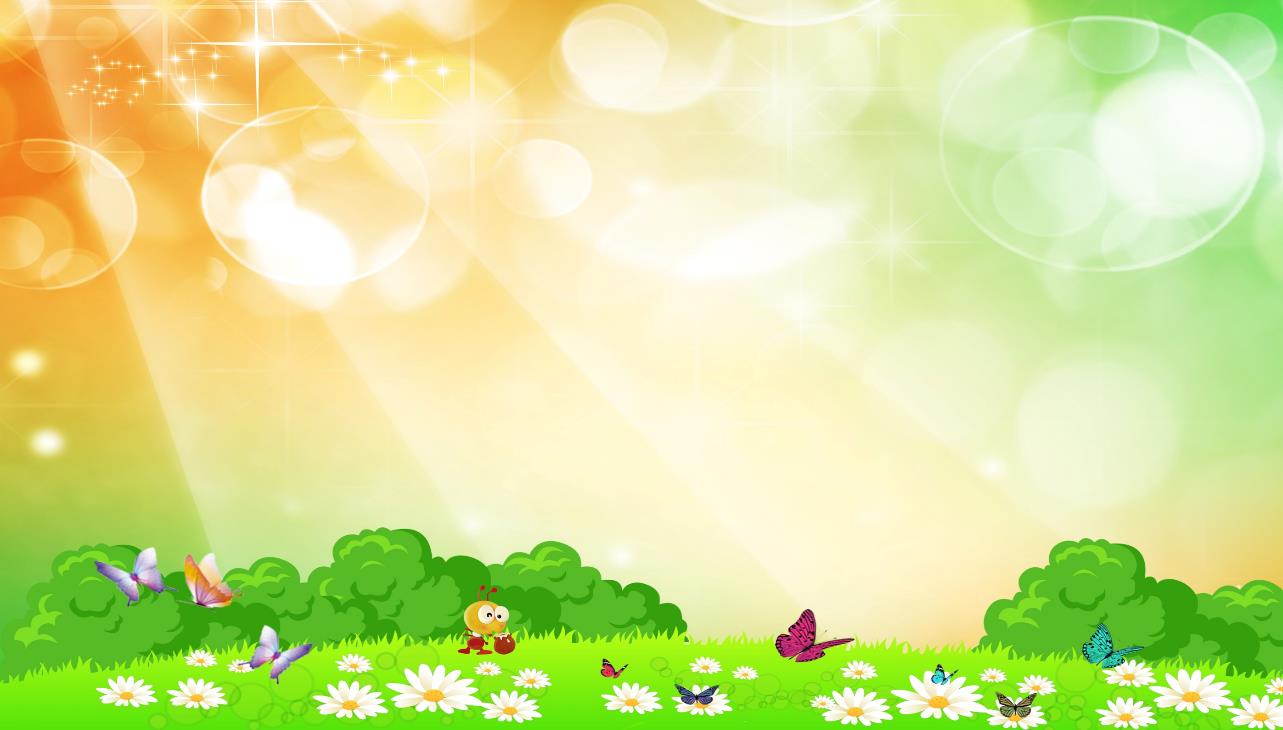 7
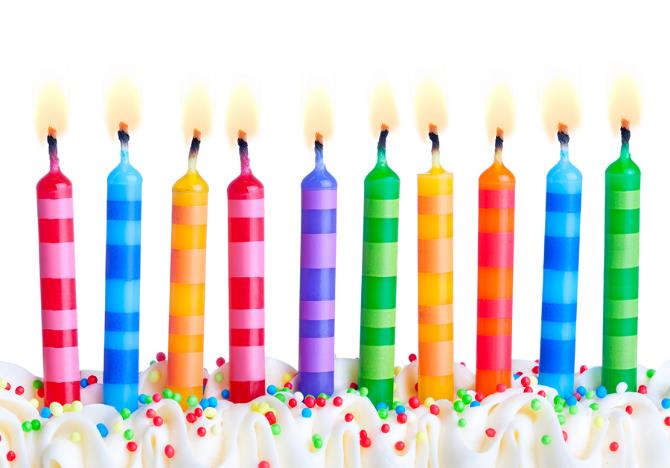 8
9
10
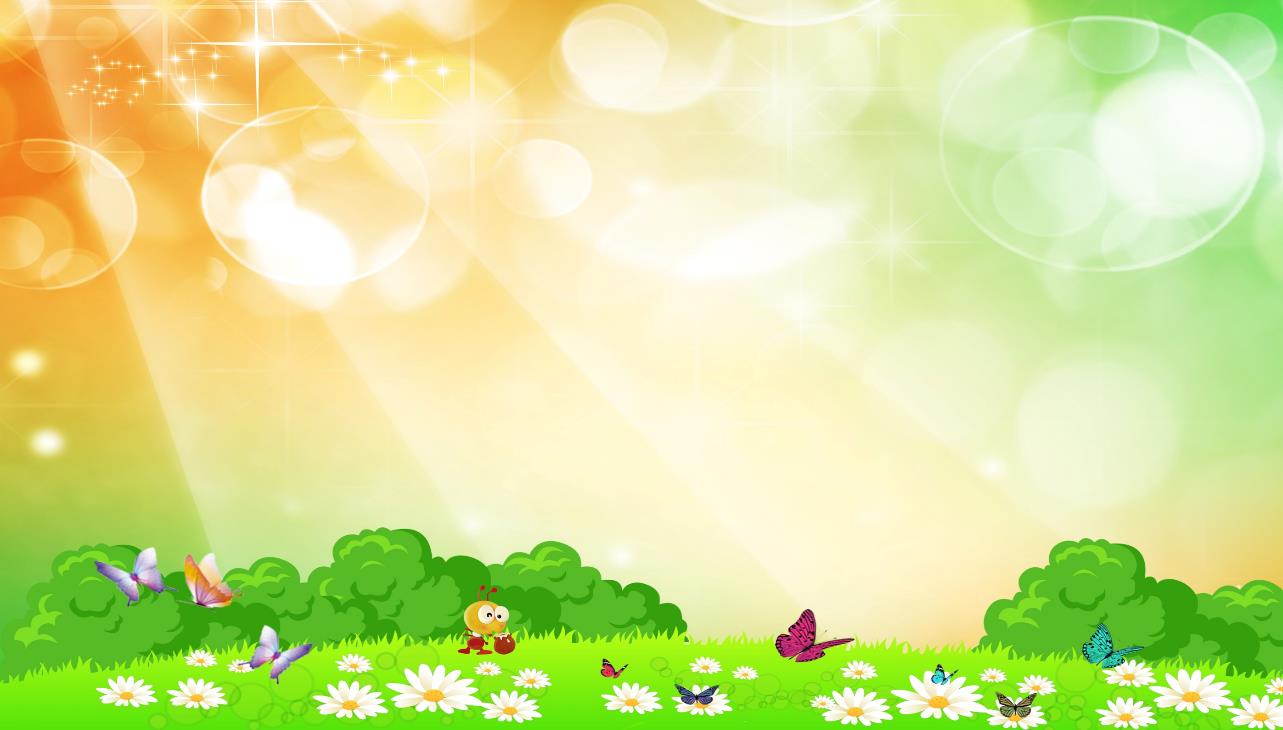 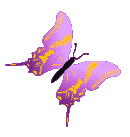 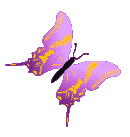 Молодец!
Спасибо за игру!
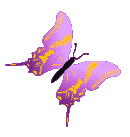 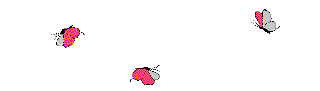 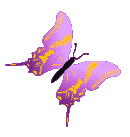